NOTICE
What you are about to see is going to help you learn a new language effectively !!!
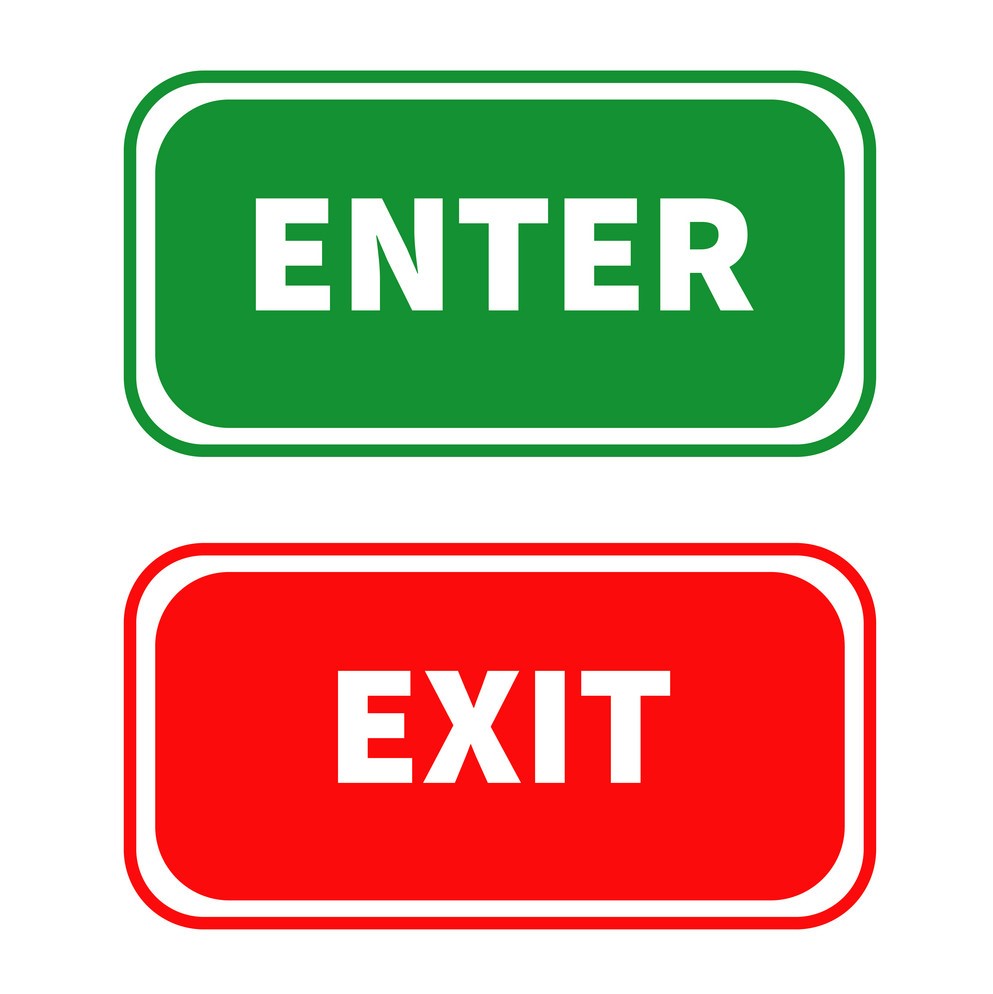 SPEAKING
LISTENING
VOCABULARY 
&
GRAMMAR
READING
WRITING
LISTENING TO MUSIC
L
S
V/G
WATCHING MOVIES
L
S
V/G
READING NEWS/BOOKS
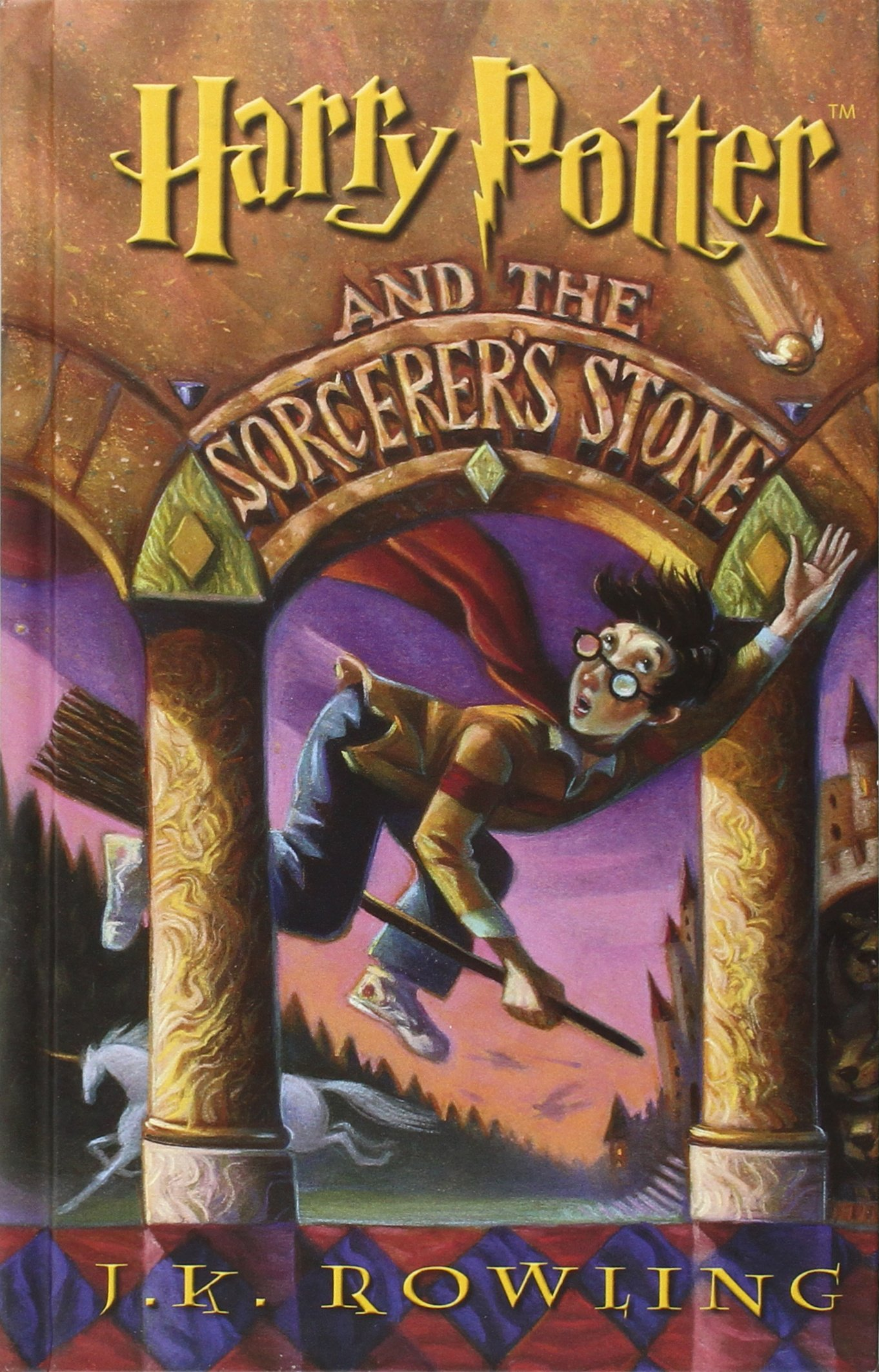 R
V/G
WRITING STORIES/DIARIES
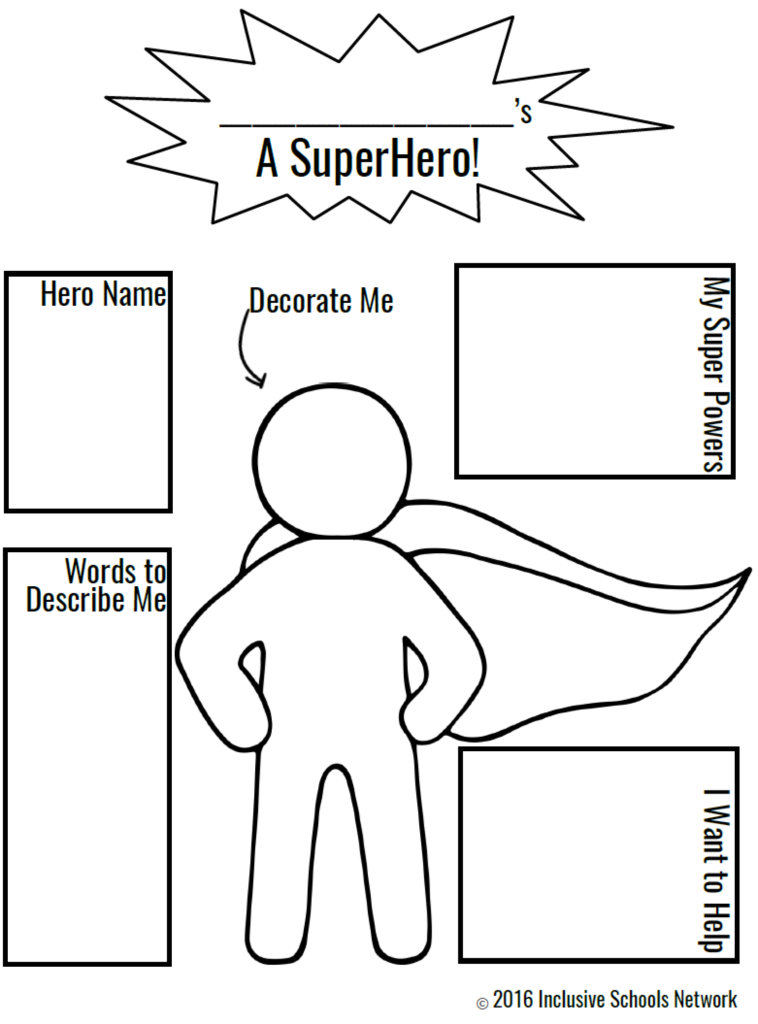 W
R
V/G
TEACHING FRIENDS
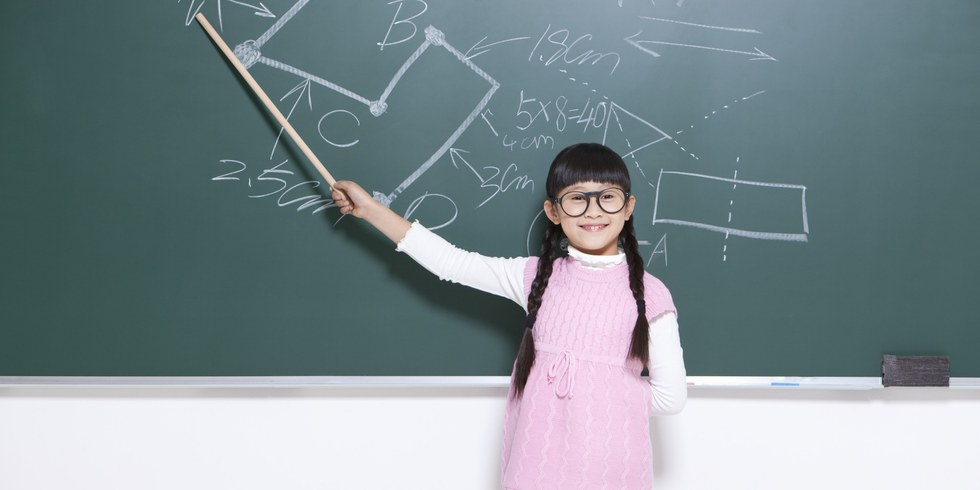 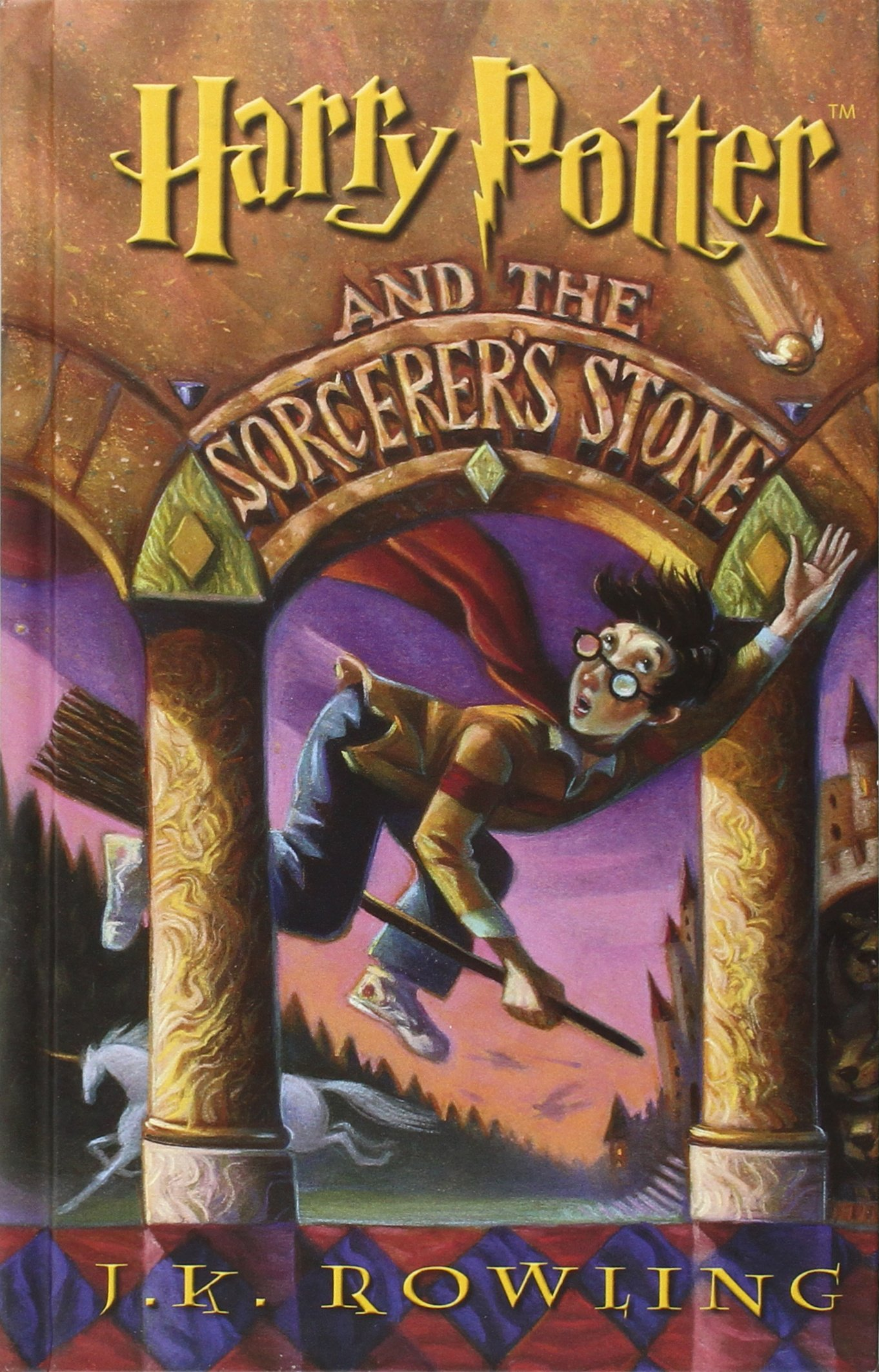 W
R
L
S
V/G
TAKING NOTES
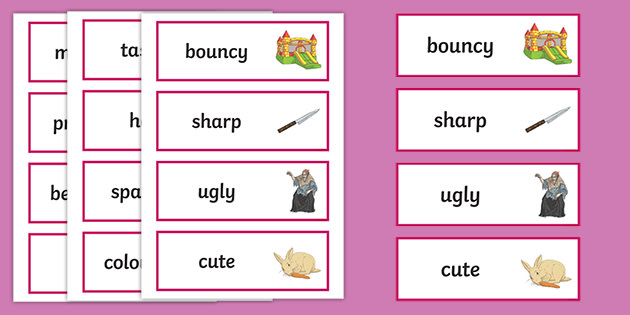 V/G
LEARNING APPS
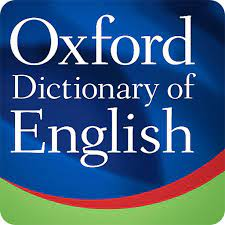 W
R
L
S
V/G
TALKING TO NATIVE SPEAKERS
L
S
V/G
Dear beloved learners,
“ Practice makes perfect ”
You should keep a good routine of learning at least 
15 minutes for revision and 30 minutes for a new lesson.
Everyone has their own learning methods, so above are just my recommendations, you don't have to follow everything.
Choose and create your own ways  that suits you the most.
 Be patient and Good luck !!!